New Rule Chapter 115:How Did We Get Here?
May 18, 2022
Welcome - Introductions / Webinar Series
May 18 @ 5PM – How Did We Get Here?
May 25 @ 5PM – Overview of Chapter 115 Changes
June 8 @ 5PM – How to Best Support Educators
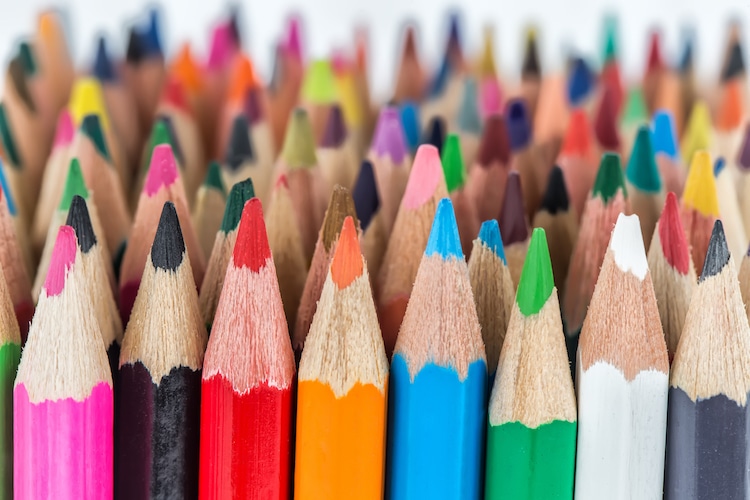 Agenda
AGENDA
What is the rule?
Why was a new version necessary?
Who was involved ?
When does it become effective?
Staying up to date
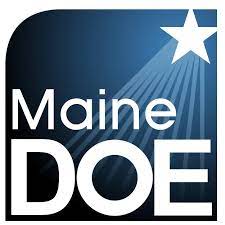 What is it?
Chapter 115 – The Credentialling of Education Personnel is a major substantive rule of the State Board of Education
There are two parts: Part I includes overarching requirements, Part II includes specific requirements
The new rule was impacted by legislation in the 130th Session including primarily:
LD 1189 (statute changes necessary for the rule, element of choice for applicants)
LD 1933 (Resolve, requiring changes)
The Maine Department of Education partnered with the State Board of Education  to create a rule that balances the expectation for well-qualified individuals with the desire for a robust (i.e., skilled, diverse, compassionate, engaged, inspiring, motivating, caring) educator workforce
Our priorities: Make the rule clear, simple, flexible
Why was a new version necessary?
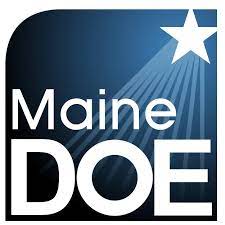 Who was involved?
Maine Department of Education
Maine State Board of Education
Consensus-based Rulemaking Committee
Professional Standards Board
Education and Cultural Affairs Committee
The public
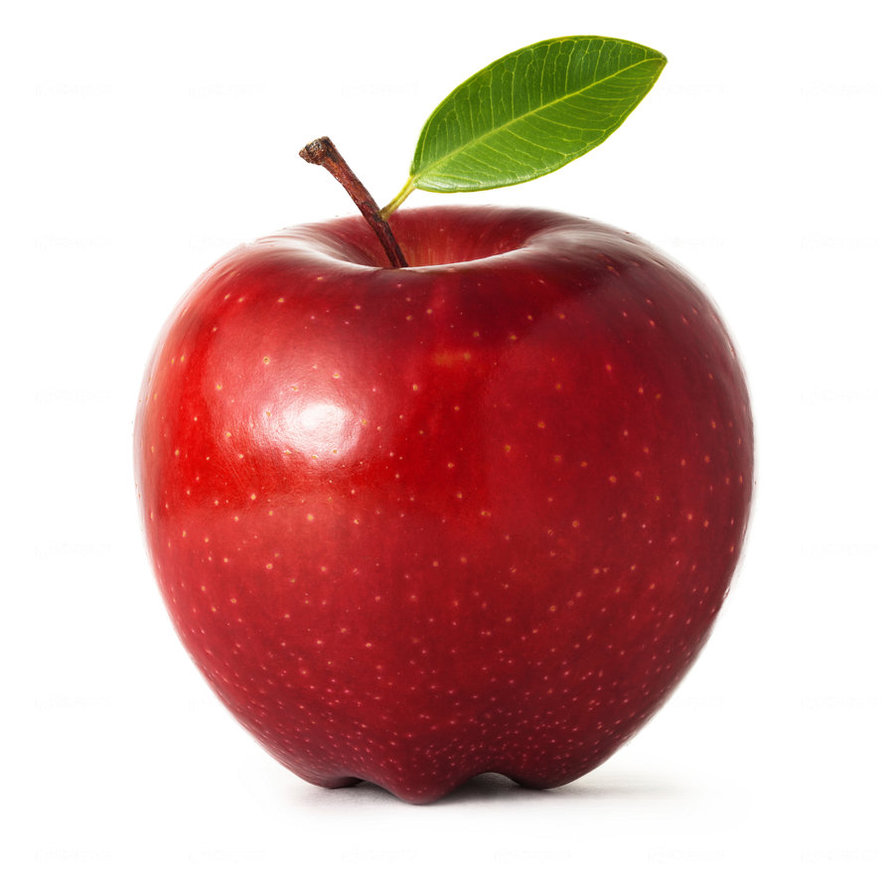 How does the process work?
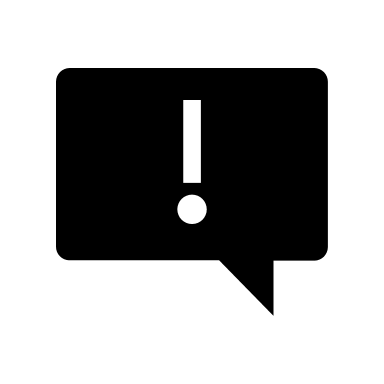 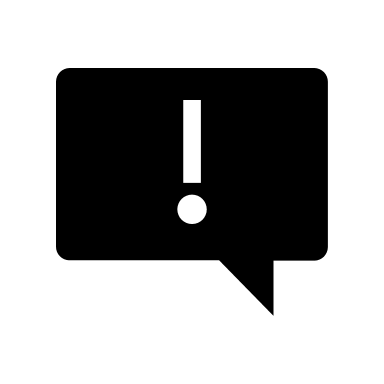 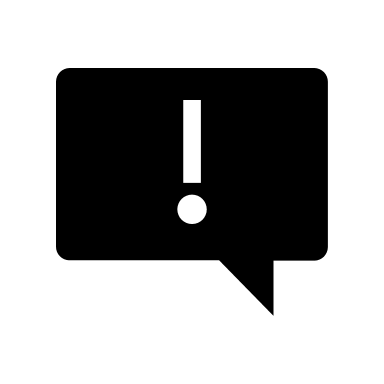 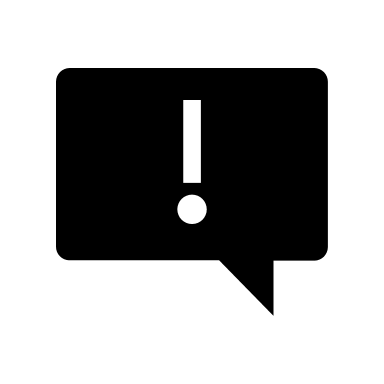 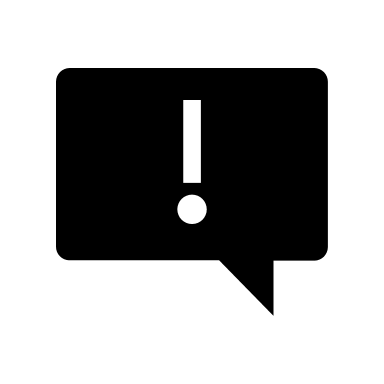 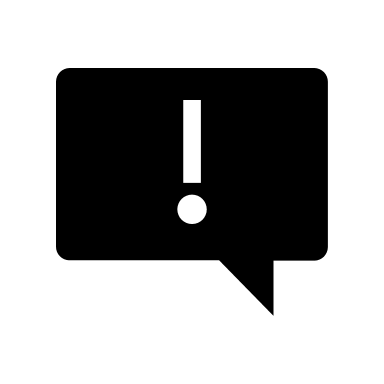 How does the Process Work?
When does it become effective?
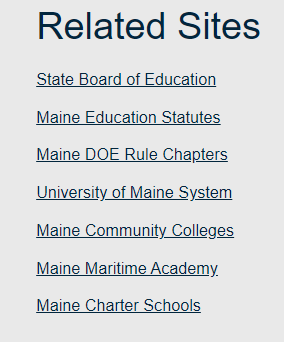 New rule was adopted by the State Board
New rule is effective June 11
All DOE-related statutes and regulations can be found on our website here:
Awareness
How can I stay informed?
Sign up for our newsletters
Follow us on social media
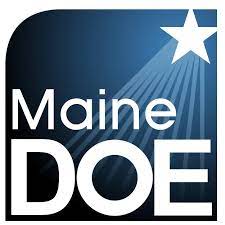 Keys to Remember
The certificate(s) you now have, you can always renew.  Just don’t let them lapse.
New regulations will go into effect June 11, 2022.
The certification team is hard at work making all necessary changes, including changes to the website.
If you don’t find your answers on the certification page, the best way to reach us is by email at cert.doe@maine.gov
www.maine.gov/doe/cert
Don't forget our next sessions -
May 25 @ 5PM – Overview of Chapter 115 Changes
June 8 @ 5PM – How to Best Support Educators